Презентация Педагогической деятельности
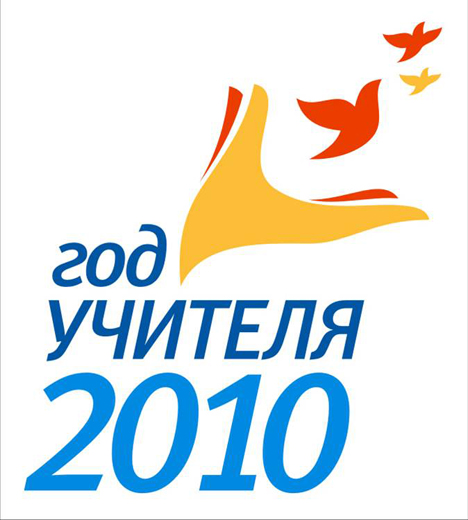 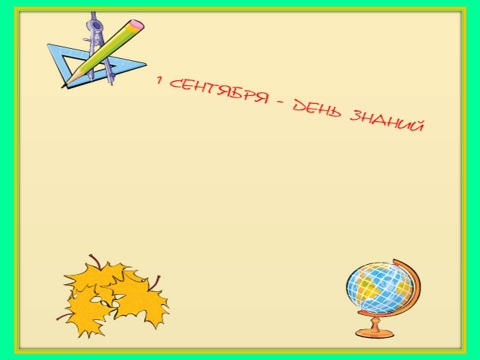 Оценка качества
педагогической
деятельности.
«Учить учиться. Учить добру»
«Сделать учебную работу настолько возможно интересной для ребенка и не превратить её в забаву – это одно из труднейших и важнейших задач дидактики». К.Д.Ушинский
Самообразование 
и повышение 
квалификации
Внеучебная
 работа
Овладение 
современными 
технологиями
Направления работы
Внеклассная
 работа
Участие
в
конкурсах
Общественная 
работа
Методическая 
работа
НОУ
Современные образовательные технологии
Технология проблемного обучения
Технология уровневой  дифференциации (В.В.Фирсов)
Проектное обучение
Информационно – коммуникационные  технологии
Здоровьесберегающие технологии
Основные методы математической деятельности:
Классификация и систематизация
Выдвижение и проверка гипотез
Доказательство и опровержение
Разработка алгоритмов
Преобразование
Интерпретация
В своей педагогической работе использую:
Технологию проблемного обучения
           Технологию уровневой  дифференциации (В.В.Фирсов)
Проектное обучение
Информационно – коммуникационные  технологии
Здоровьесберегающие технологии
Формы организации урочной деятельности учащихся
Обобщающие уроки
Урок олимпиадных задач
Творческие домашние задания
Дифференцированные задания
Уроки с использованием ИКТ
Математика после уроков
Математический клуб «Кенгуру»
Лекторий  «Готовимся к ЕГЭ»
Каникулярные конкурсы
Внеклассные мероприятия
Участие во всероссийских заочных конкурсах и олимпиадах
Организация учебно-исследовательской работы учащихся
результативность
Развитие мотивации успеха
Повышение самооценки
На 4 и 5 занимаются 75% учащихся
Внеурочной деятельностью охвачено 85% учащихся
Средний балл на ЕГЭ  54,39 (выше среднеобластного)
Средний балл на ГИА  по алгебре 14,5 (выше среднеобластного) 
Средний балл на ГИА  по геометрии 15,5
Успехи моих учеников
2007-2008 г.Иванова Анна и Петрова Марина на ГИА по геометрии набрали максимальный балл (20)
2009-2010 г на международном математическом конкурсе-игре «Кенгуру» 4 учащихся заняли высокие места (3,4,6,и 8) 
2009-2010 и 2010-2011 г. Михайлова Лидия победитель районной олимпиады
2009-2010г. Герасимов Евгений призер конкурса по техническому творчеству «Авиация, наука, техника»
2009-2010г. Яковлева Юлия  призер Заочной математической олимпиады, организованной Всероссийской школой математики и физики «Авангард» совместно с газетой «Математика» и журналом «Квант»
Распространение опыта
Публикации:
Сайт НРЦРО   раздел МХ: Общее образование. Математика. Педагогический опыт. Уроки
Фестиваль педагогических идей «Открытый урок». Сайт  http://festival.1september.ru
Участие в профессиональных конкурсах
Конкурс профессионального мастерства работников образования в сфере разработки и применения информационных и коммуникативных технологий в образовательной деятельности в номинации «ИКТ в образовательном процессе»  2008-2009 г.и 2009-2010г. районный и областной
Конкурс «Педагог года-2010» номинация «Сердце отдаю детям» 2009-2010г.
Районный конкурс-ярмарка педагогических идей «Вхождение к творчеству» 2010-2011г.
За годы работы в школе я усвоила, что мастерство учителя - не счастливый случай, а кропотливый будничный труд, в центре которого  - ученик.